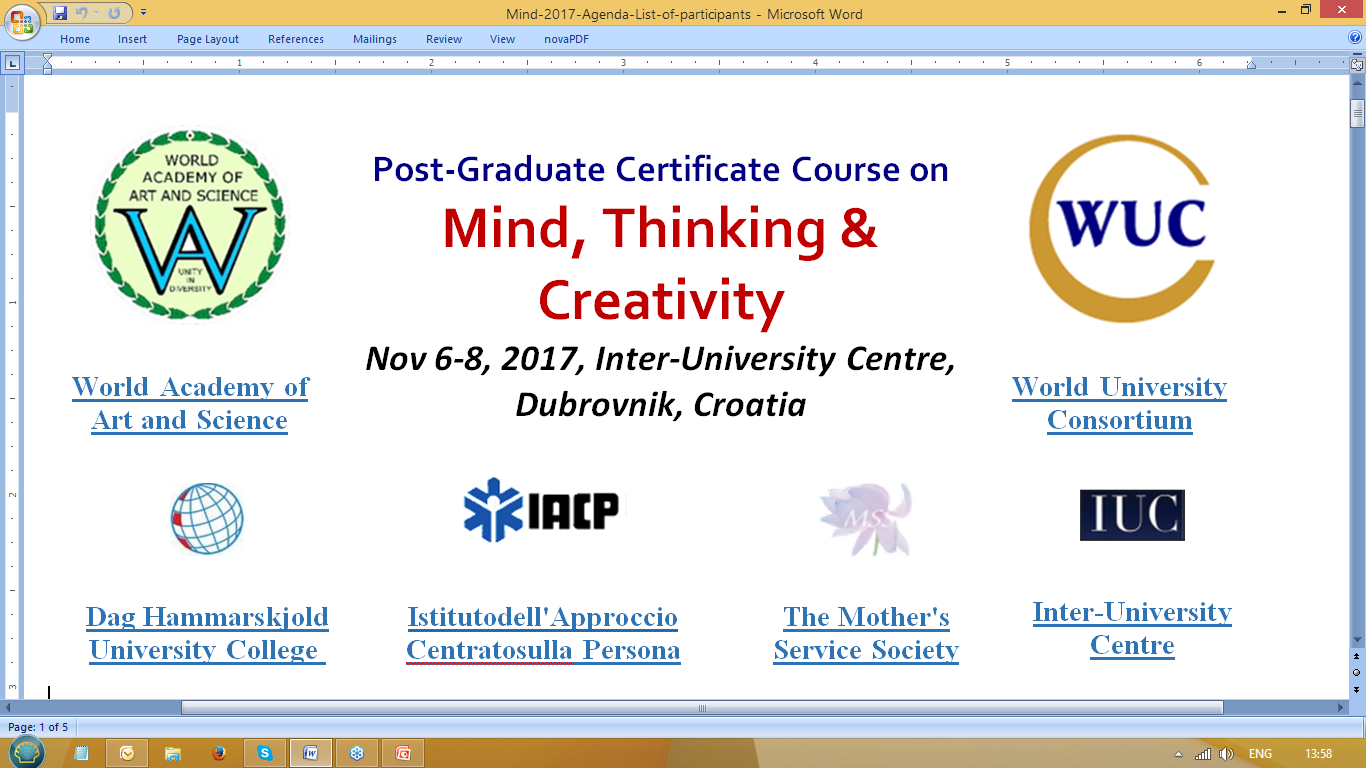 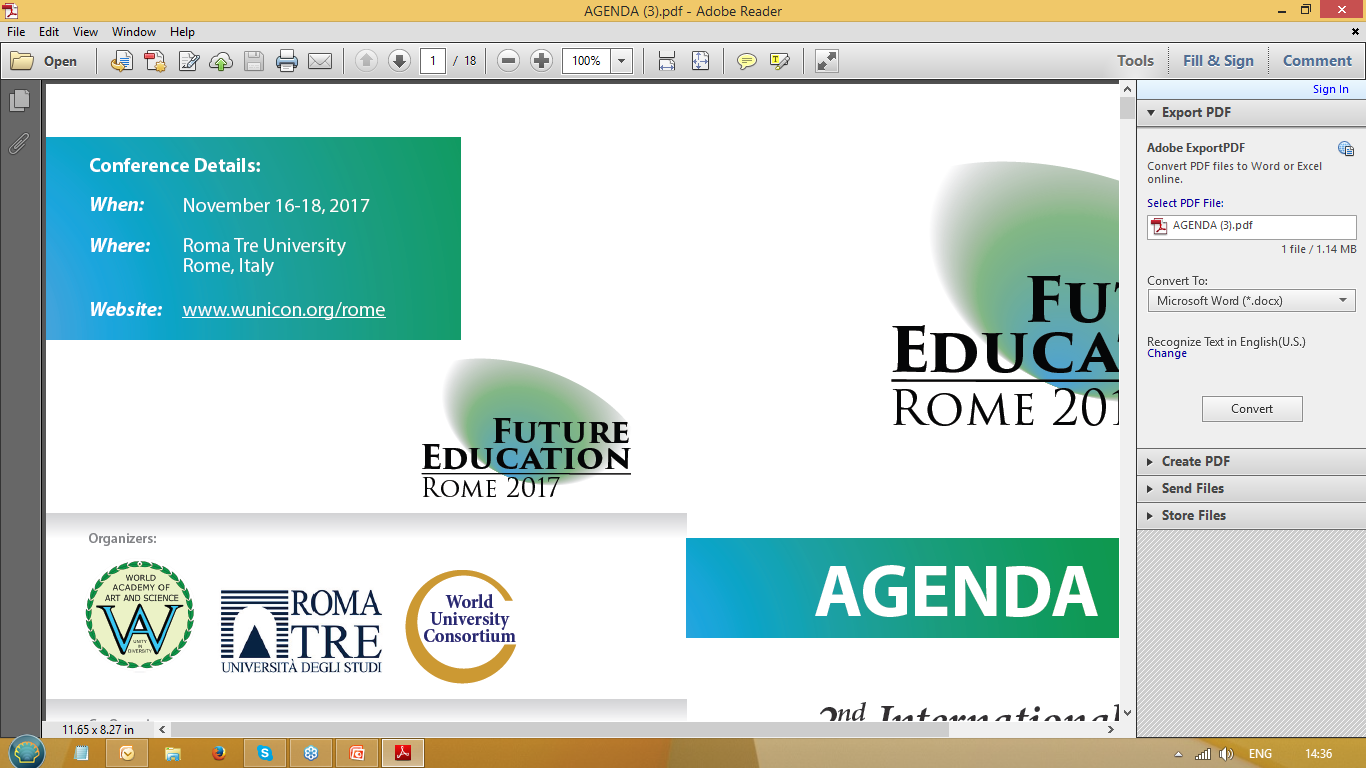 Chance and Causality
Janani Ramanathan
Research Associate, The Mother’s Service Society
Associate Fellow, World Academy of Art and Science
Mind, Thinking & Creativity
Chance and Causality
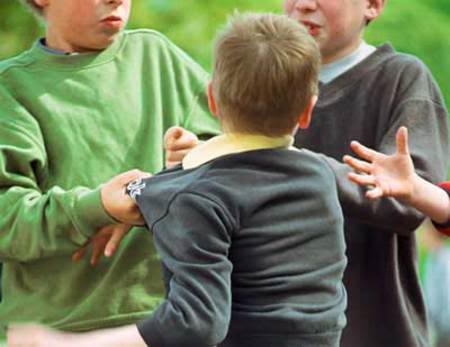 We come across many real life incidents that we call chance, coincidence, luck...
What have we explained by the term ‘chance’?
Mind, Thinking & Creativity
Chance and Causality
Is is possible that we have discovered all that there is?Are there deeper, more subtle levels of causality that are yet to be learnt?
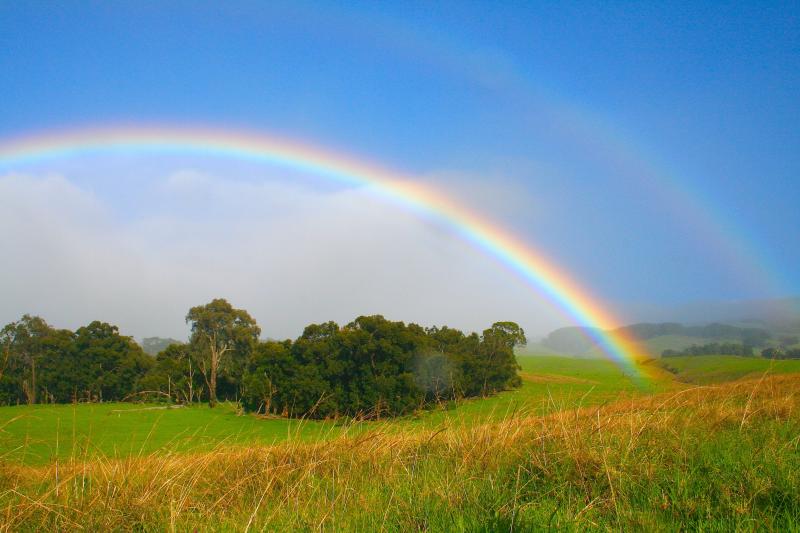 The unrealized is not necessarily unrealizable
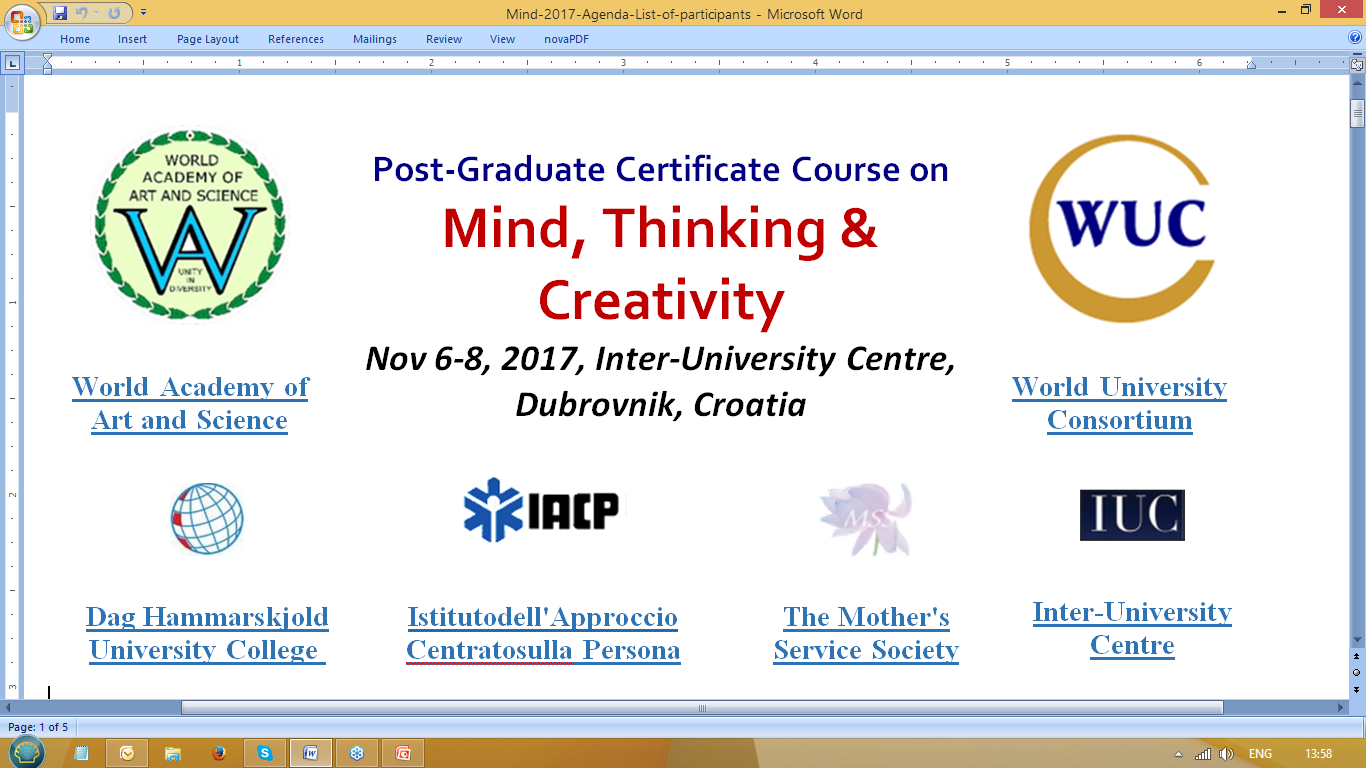 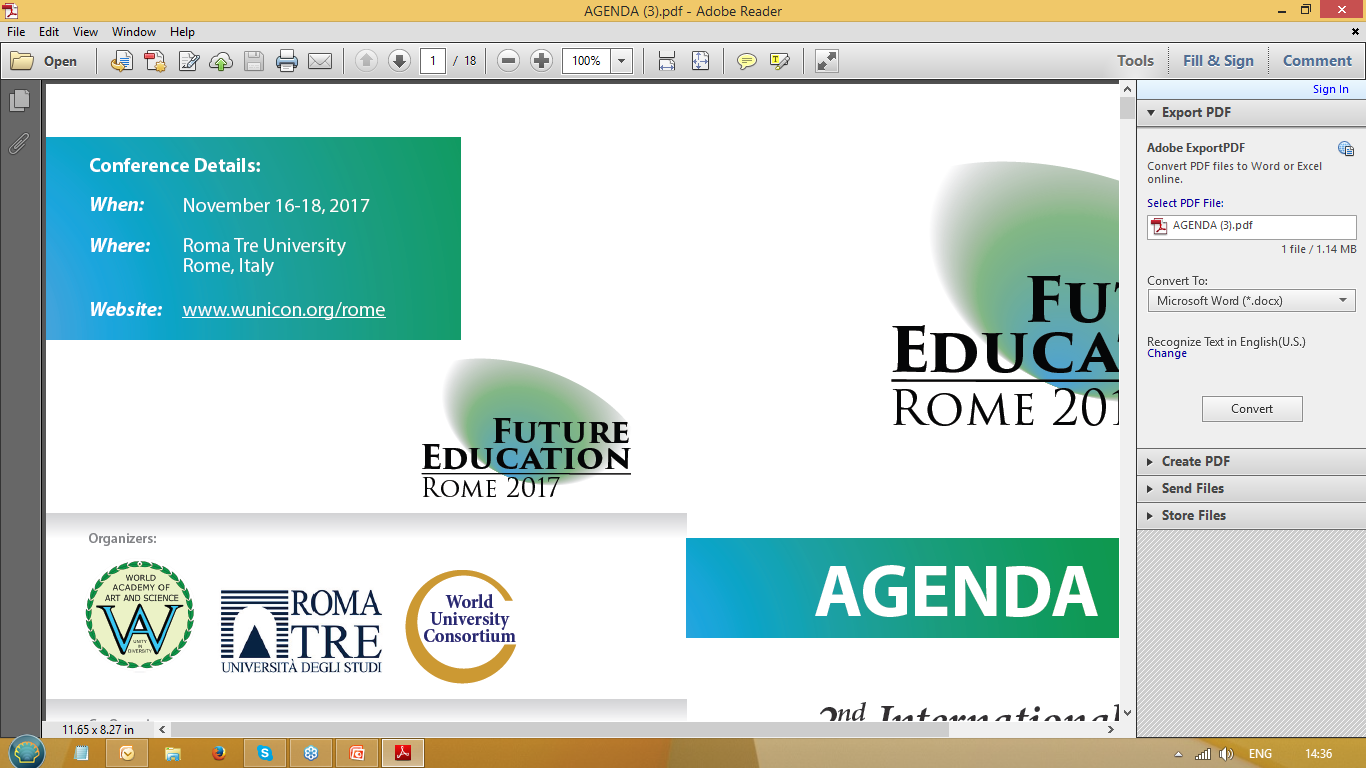